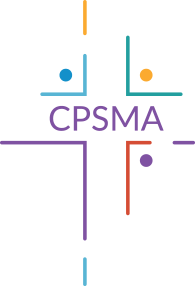 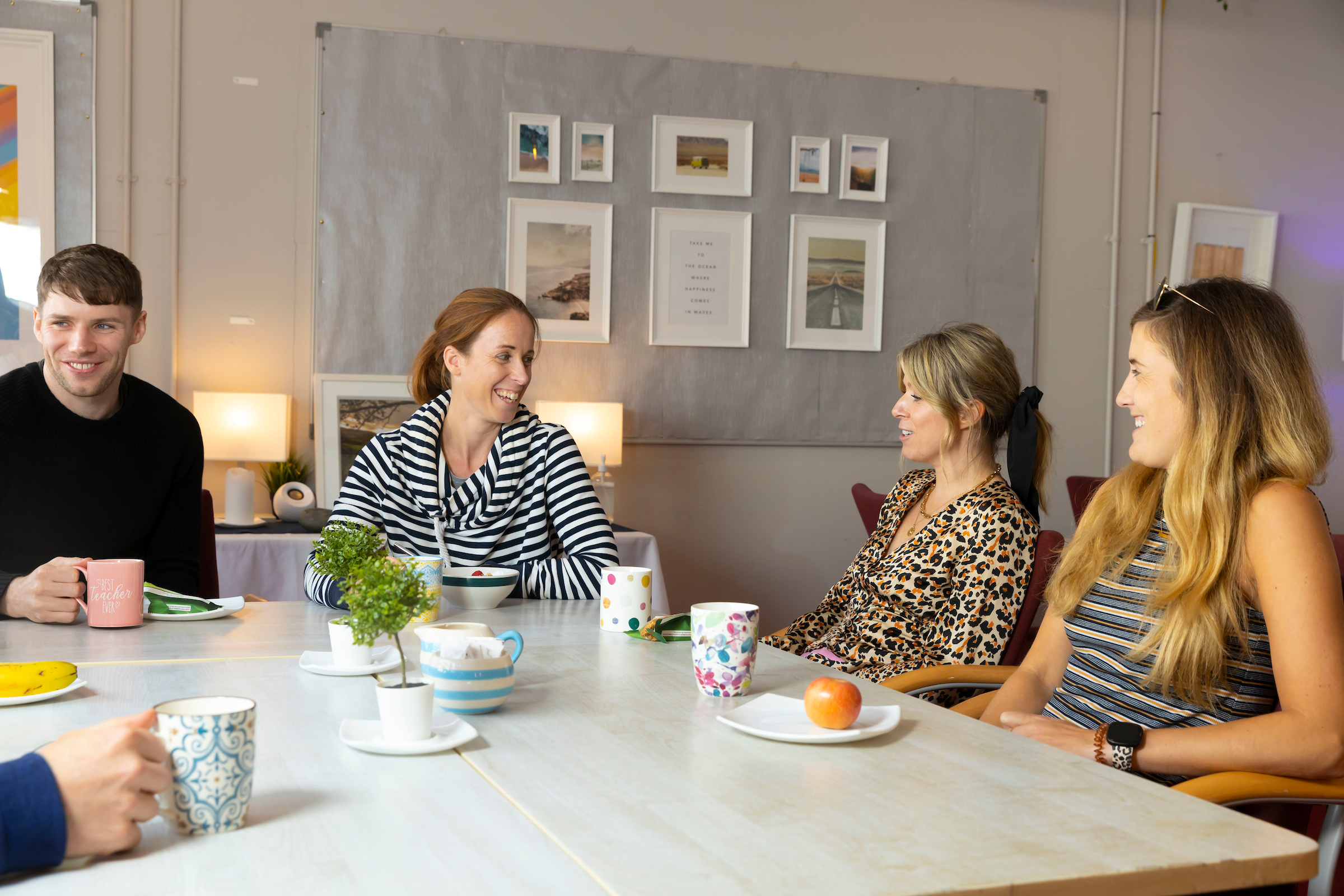 Fostering a Whole-of-School Culture of Well-being
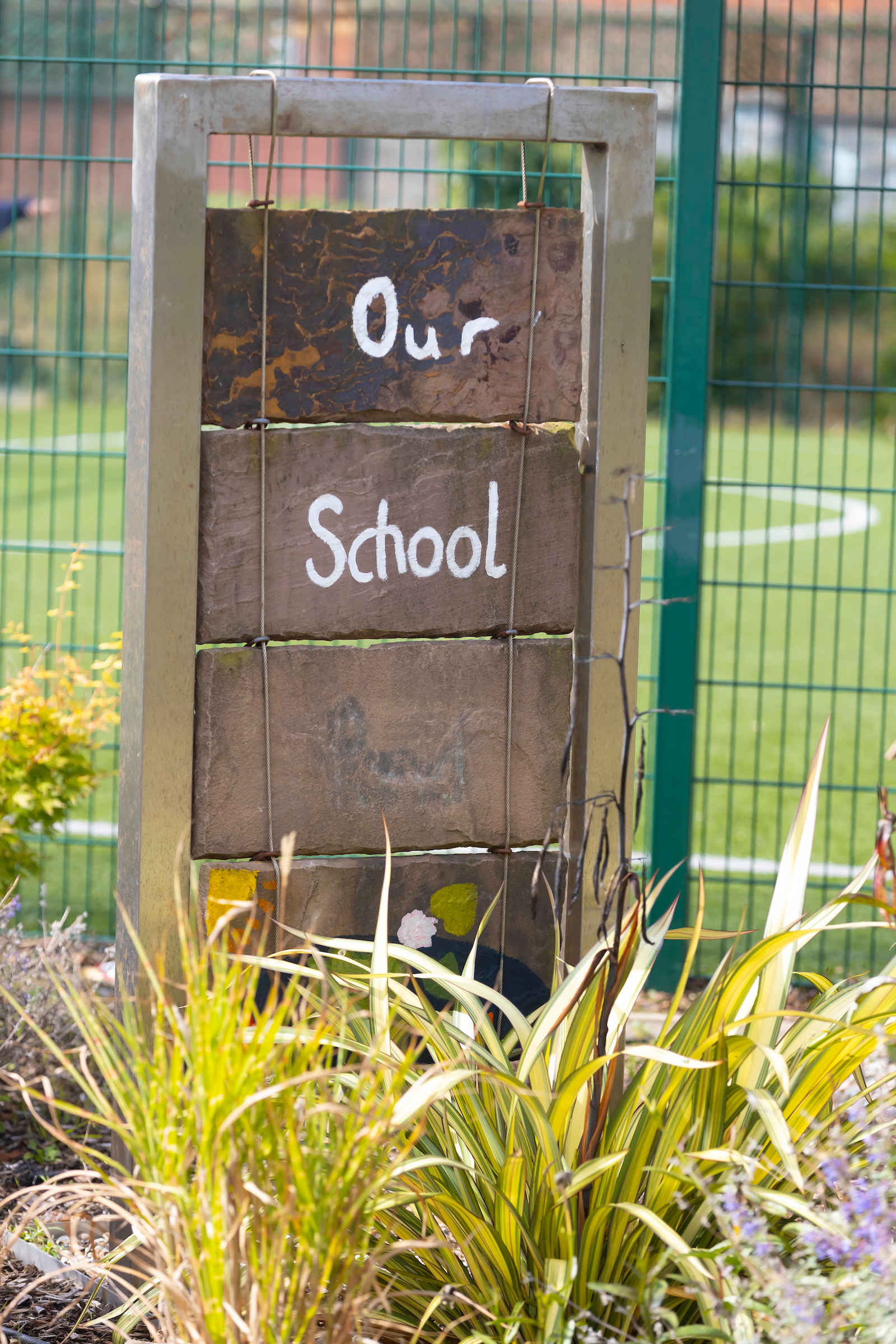 Enda McGorman
Principal of MMOH Senior National School since 2001. 
Currently Seconded to the CPSMA.
Delighted to share practical strategies for staff well-being.
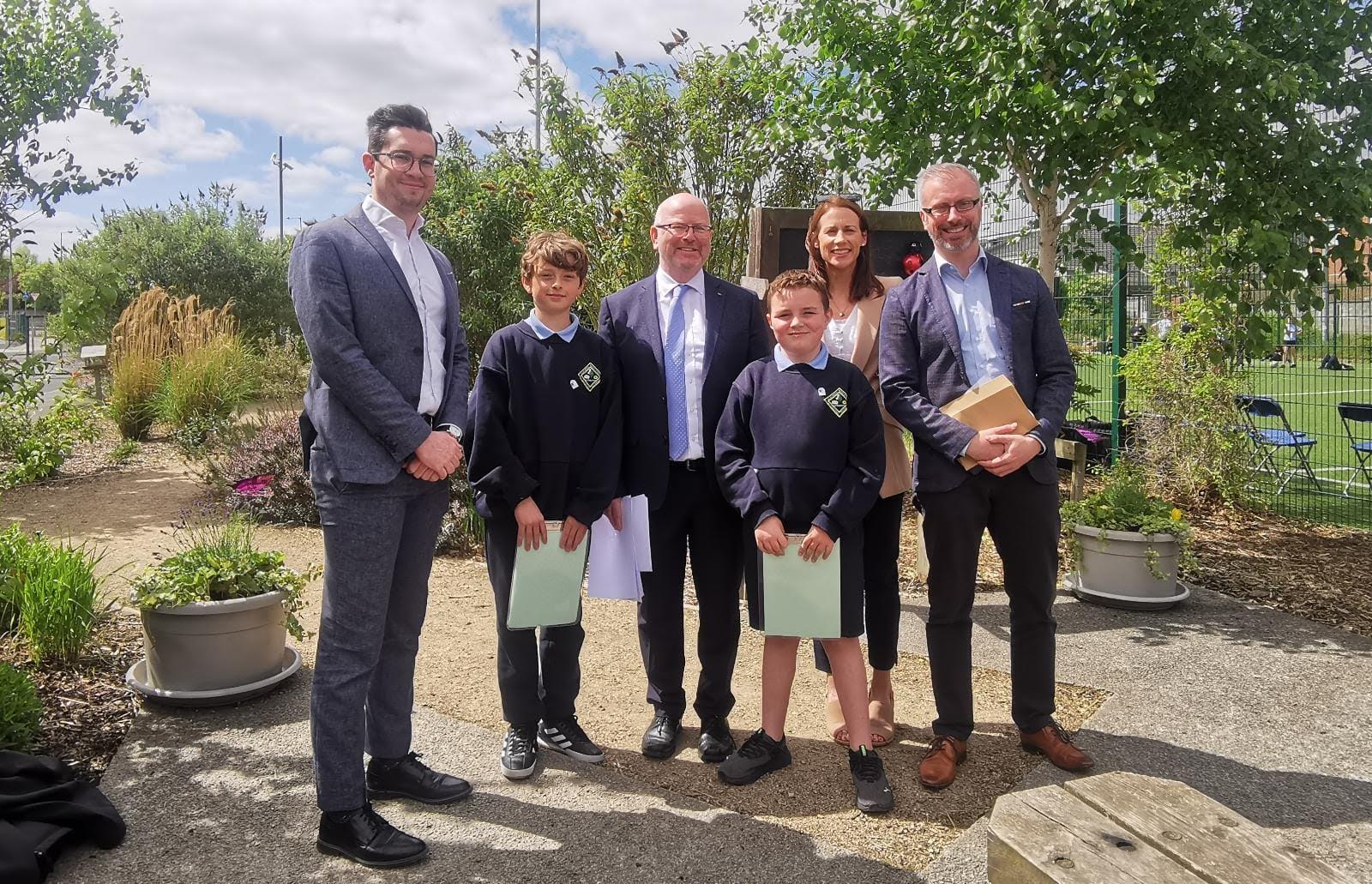 Presentation Overview
School leader's pivotal role in staff well-being.
Key areas of emphasis:
  - Impactful leadership
  - Essential leadership
  - Opportunities for others to lead
Diverse strategies
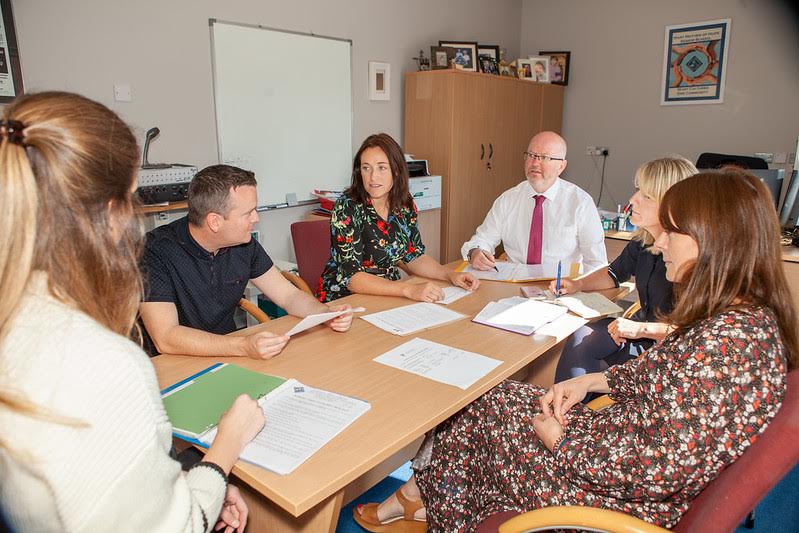 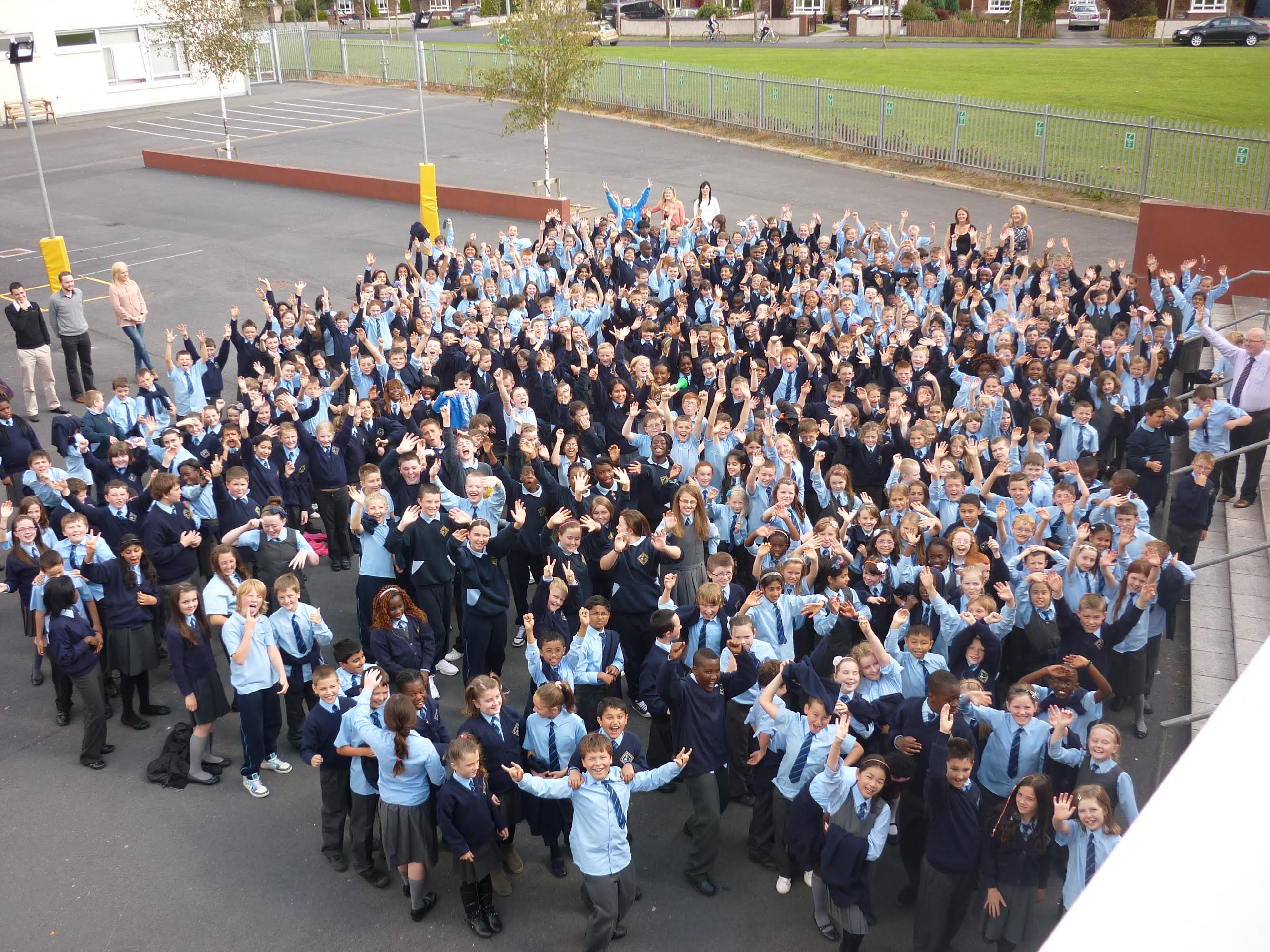 Starting Point: Wellness Awareness
Starting the school year by addressing wellness.
Signposts!
Emphasizing Self-Care
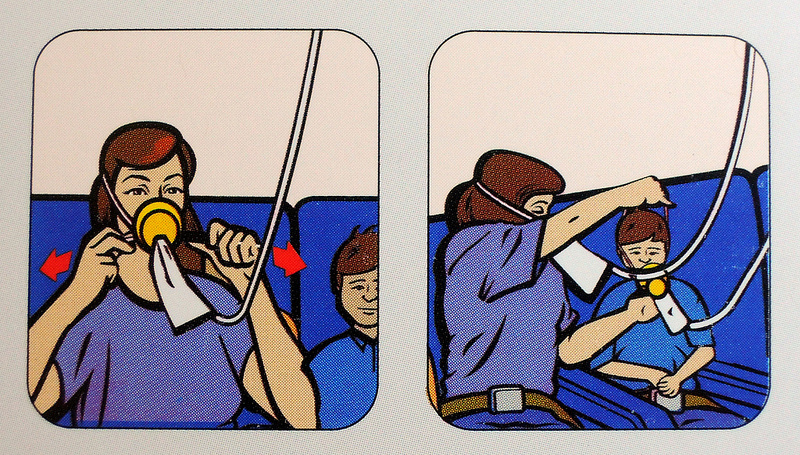 Analogy: Put on your mask first before assisting others.
Self-care is essential role in effective leadership.
Prioritizing self-care for effective leadership in all school aspects.
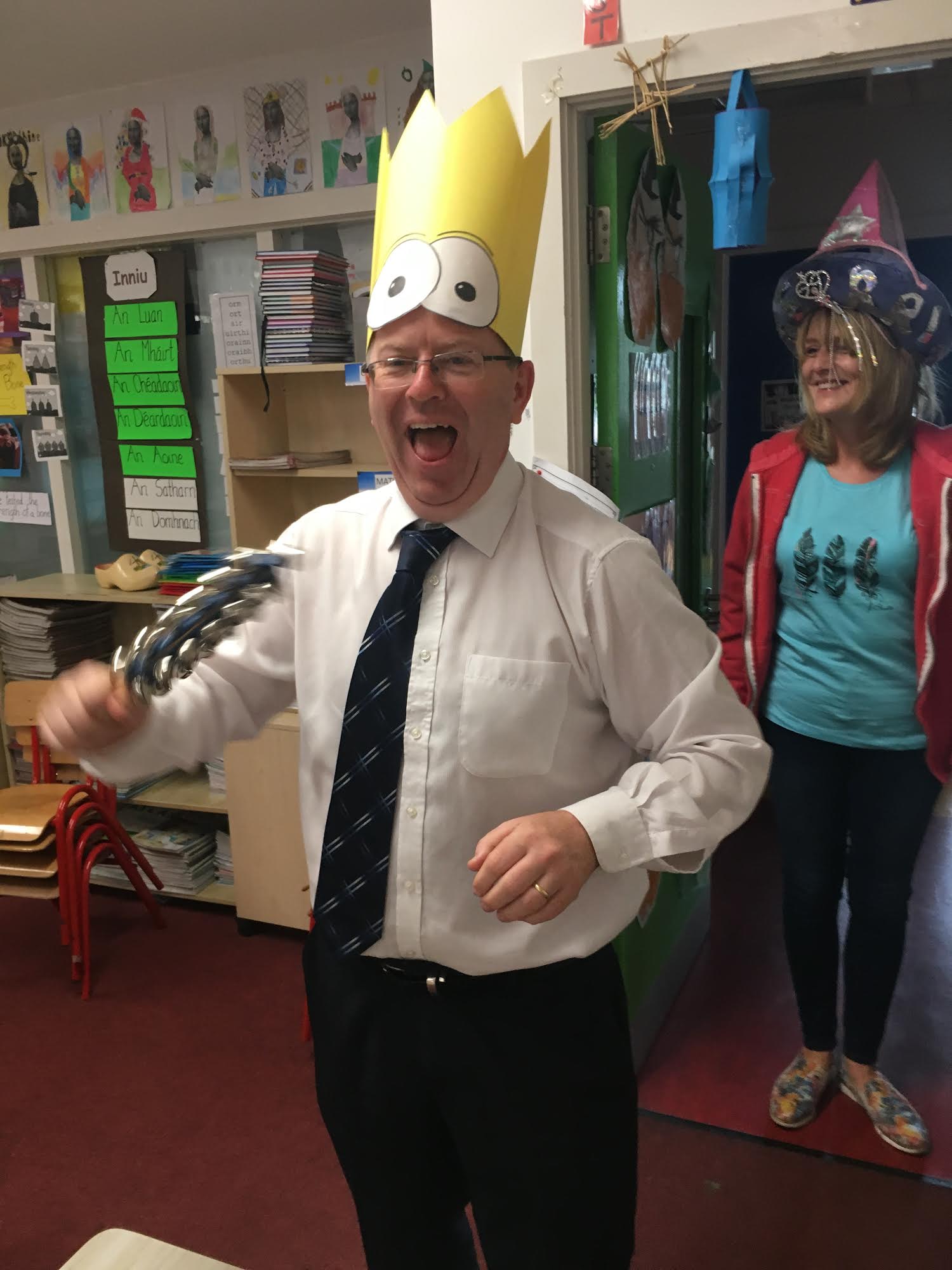 The Power of Modeling
Leaders as Creators of Culture.
An emphasis on school culture for well-being.
Building relationships as the 3Rs of leadership.
Practical tips for fostering relationships based on experience.
The Power of Modeling
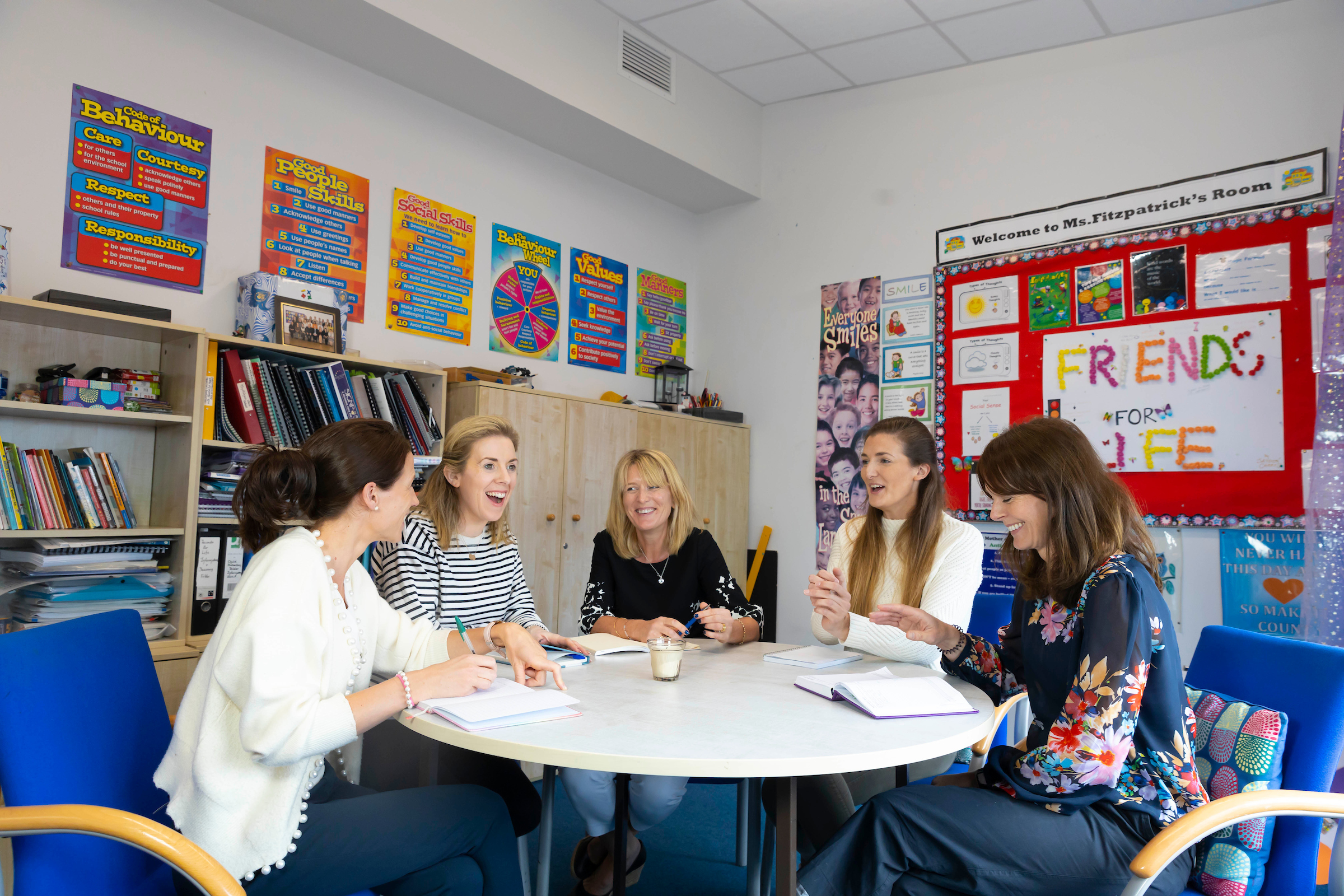 Leaders as Creators of Culture.
An emphasis on school culture for well-being.
Building relationships as the 3Rs of leadership.
Practical tips for fostering relationships based on experience.
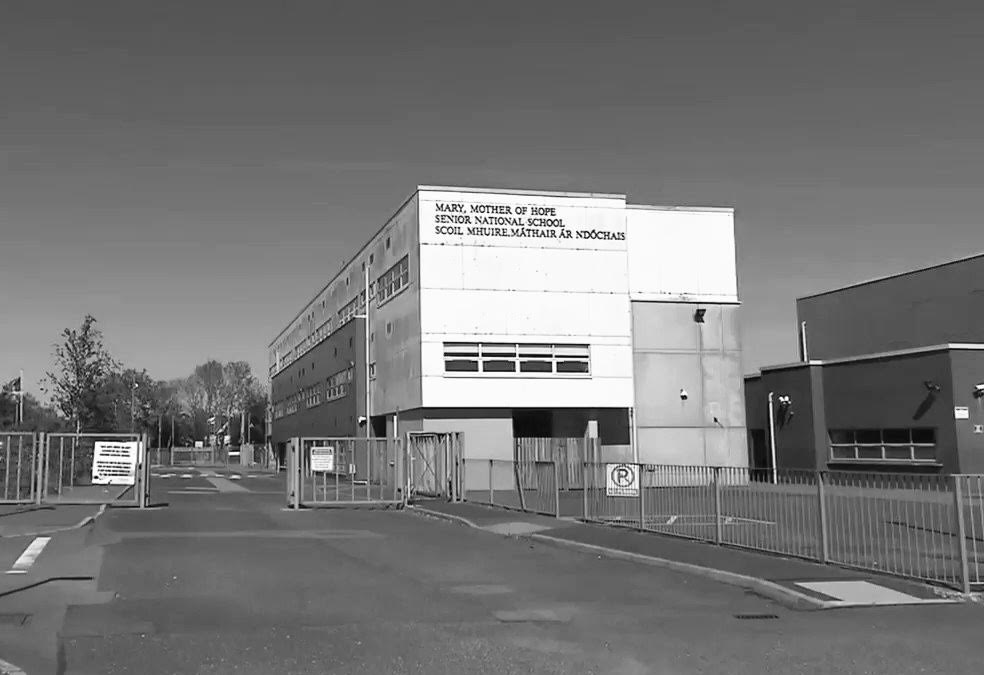 Leading Through Grief and Trauma
Challenges of leading during difficult times.
The leader's unique role during grief and trauma.
The importance of processing feelings for staff and students.
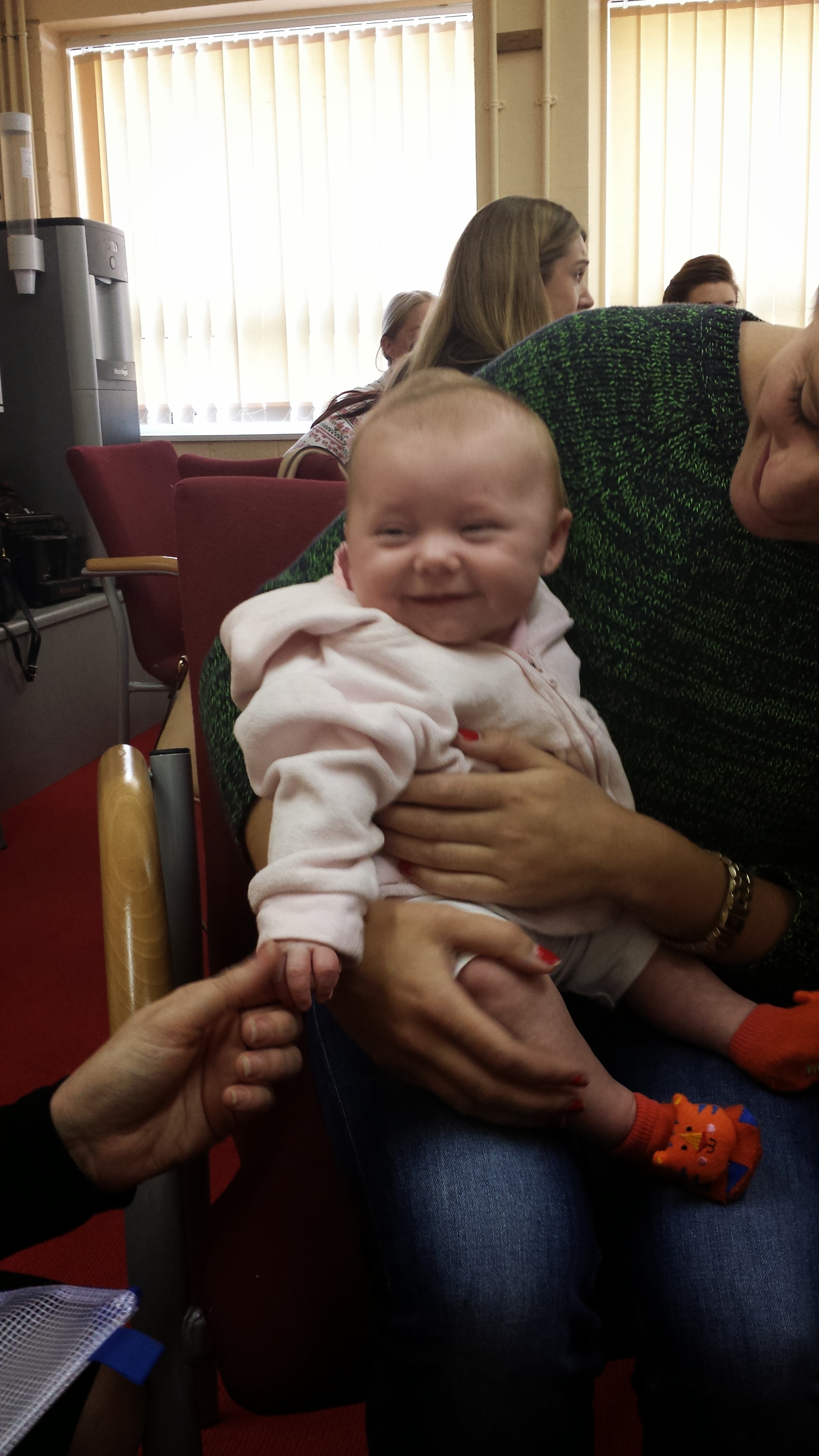 Well-Being as a Whole School Endeavor
The social committee's role in fostering well-being through events.
The evolution towards a systematic approach to staff well-being.
The formation and impact of the Well-Being committee.
A 360 -degree perspective on well-being.
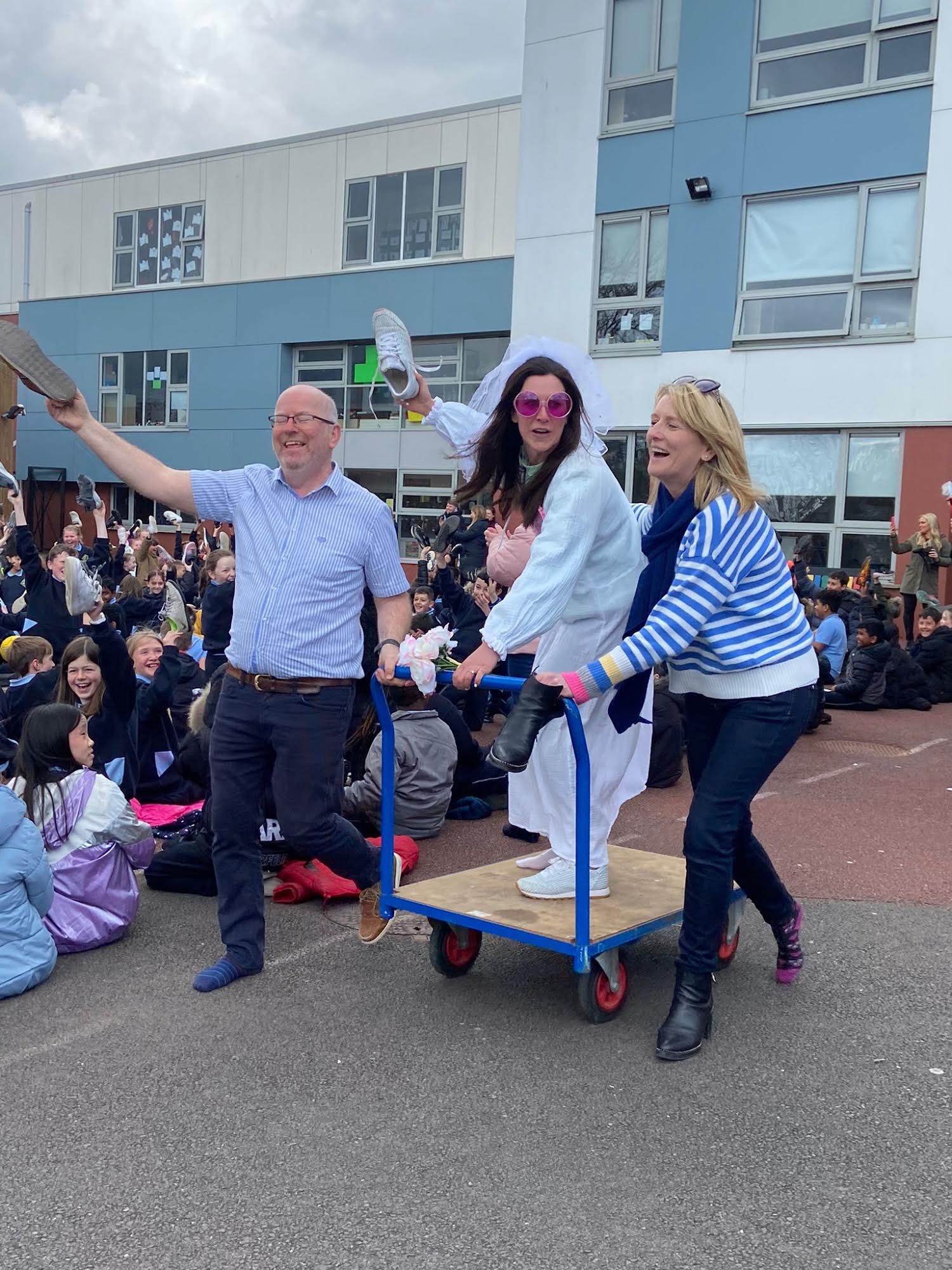 Well-Being as a Whole School Endeavor
The social committee's role in fostering well-being through events.
The evolution towards a systematic approach to staff well-being.
The formation and impact of the Well-Being committee.
A 360 -degree perspective on well-being.
Pupil Well-Being: A Whole-School Approach
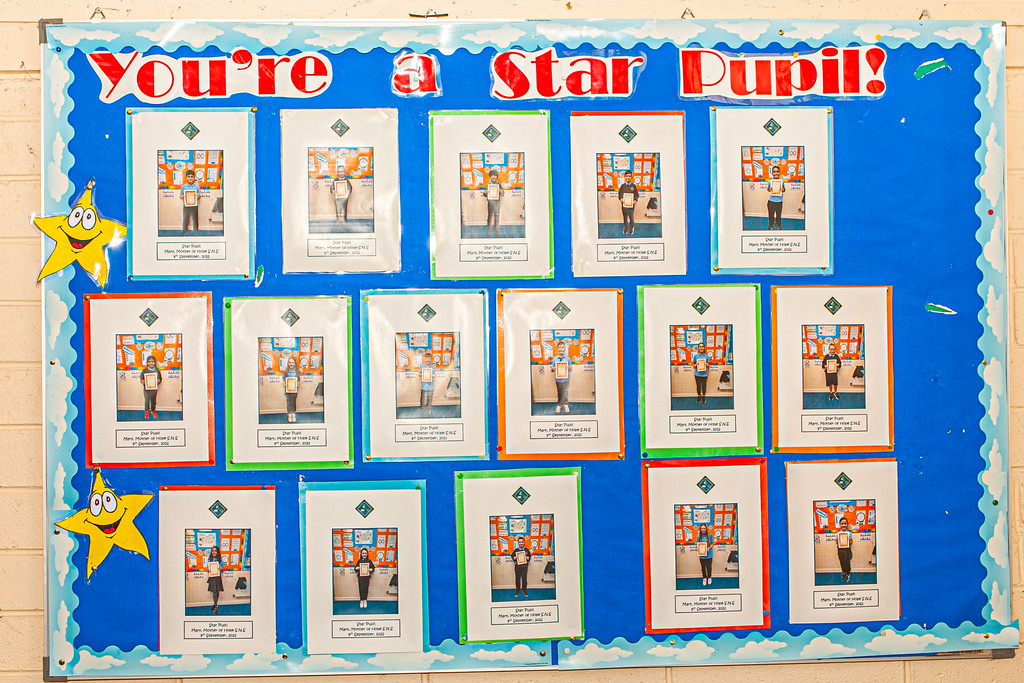 Pupil Well-Being: A Whole-School Approach
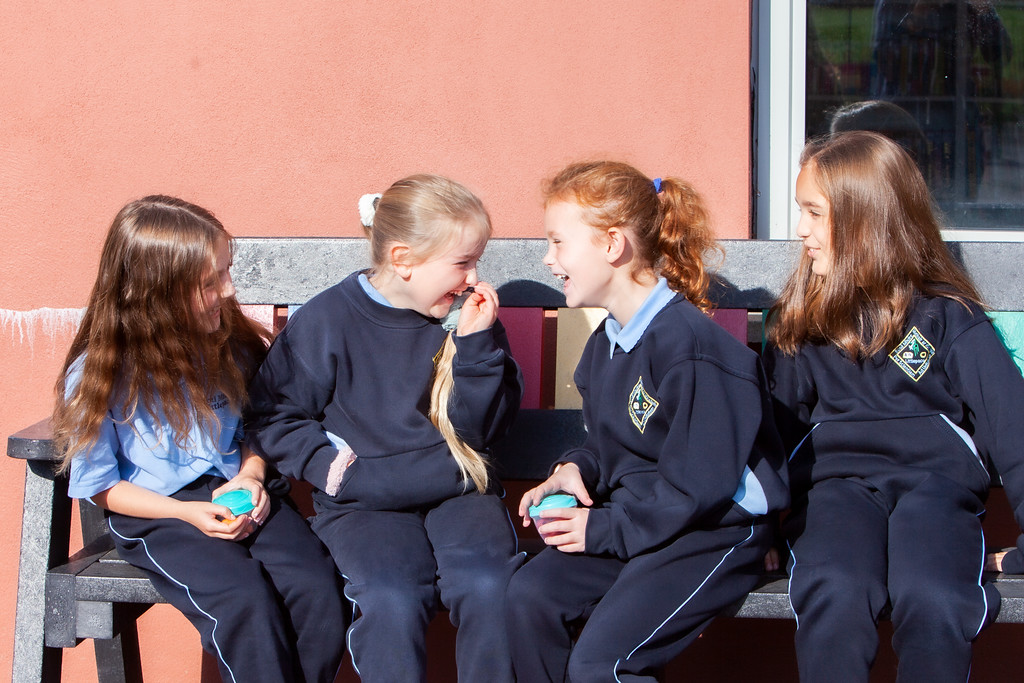 Healthy Eating
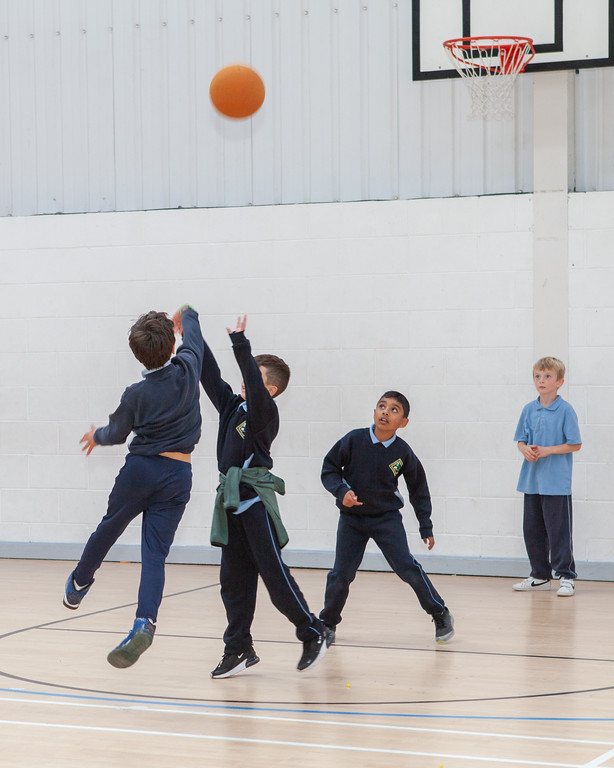 Pupil Well-Being: A Whole-School Approach
Healthy Eating
Physical well-being
Pupil Well-Being: A Whole-School Approach
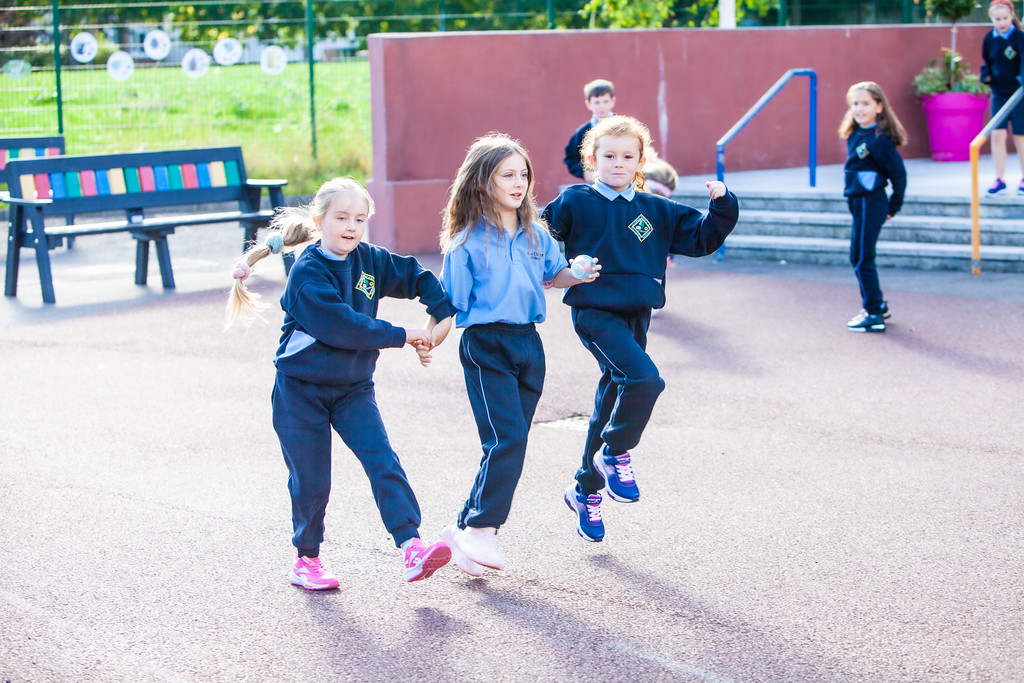 Healthy Eating
Physical well-being 
An Active School!
Pupil Well-Being: A Whole-School Approach
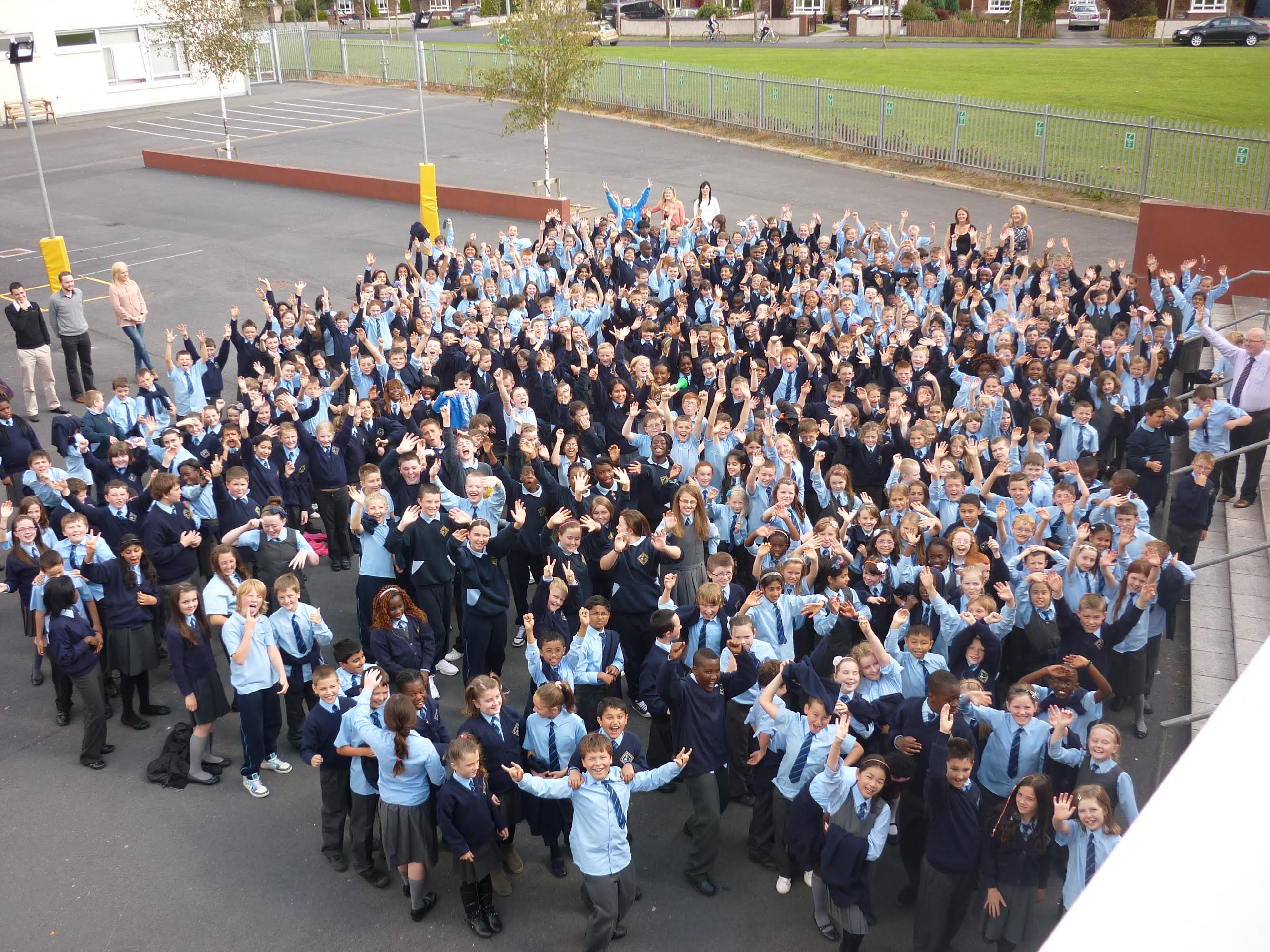 Healthy Eating
Physical well-being 
An Active School!
Drop Everything and Dance!
Pupil Well-Being: A Whole-School Approach
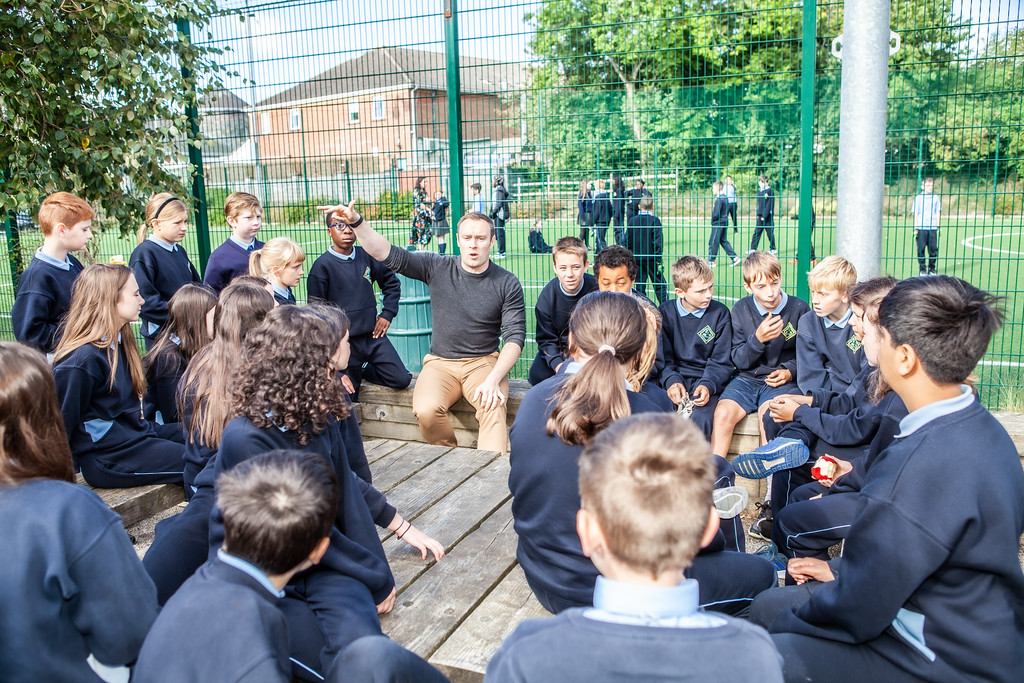 Healthy Eating
Physical well-being 
An Active School!
Drop Everything and Dance!
Mindfulness
Mental Well-being
Pupil Well-Being: A Whole-School Approach
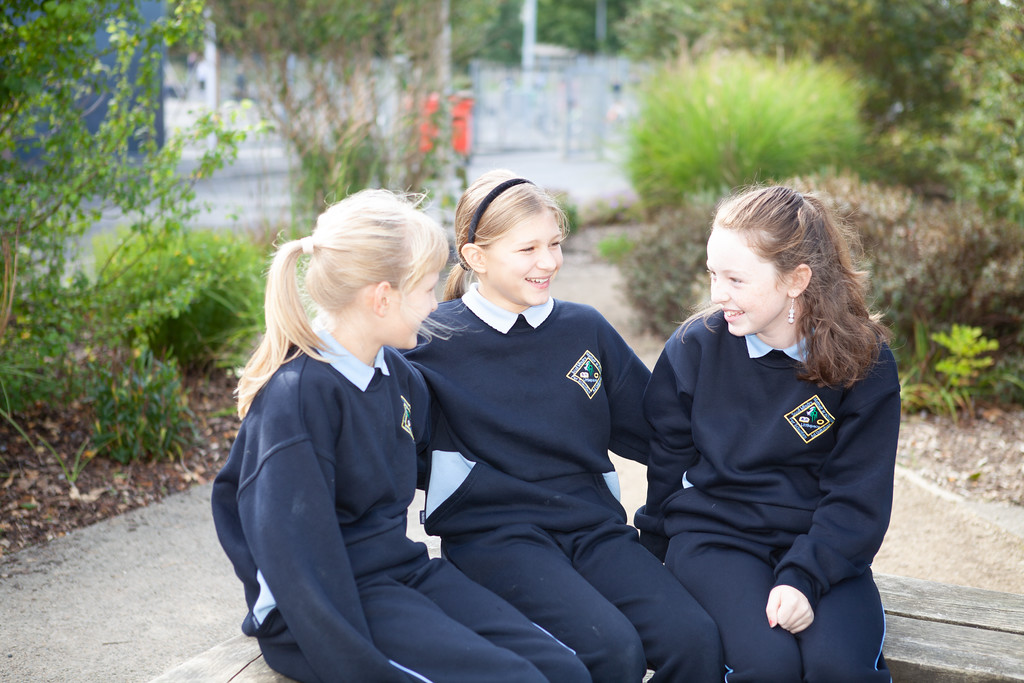 Healthy Eating
Physical well-being 
An Active School!
Drop Everything and Dance!
Mindfulness
Mental Well-being
Friends for Life Programme
Pupil Well-Being: A Whole-School Approach
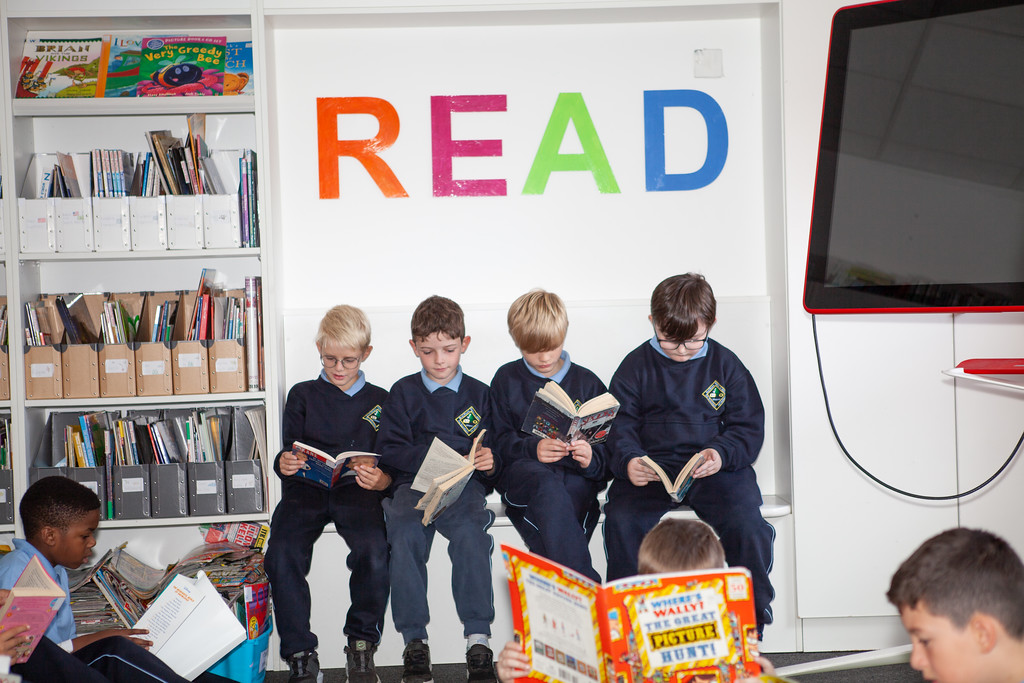 Healthy Eating
Physical well-being 
An Active School!
Drop Everything and Dance!
Mindfulness
Mental Well-being
Friends for Life Programme
Social Wellbeing
Pupil Well-Being: A Whole-School Approach
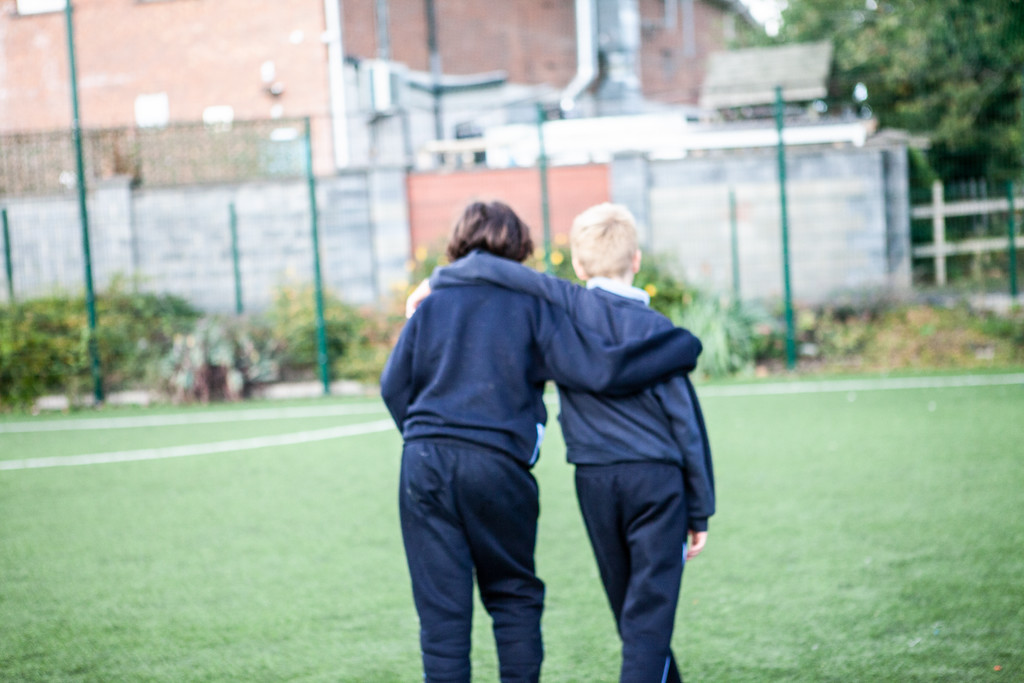 Healthy Eating
Physical well-being 
An Active School!
Drop Everything and Dance!
Mindfulness
Mental Well-being
Friends for Life Programme
Social Wellbeing
Meeting children where they are struggling
Pupil Well-Being: A Whole-School Approach
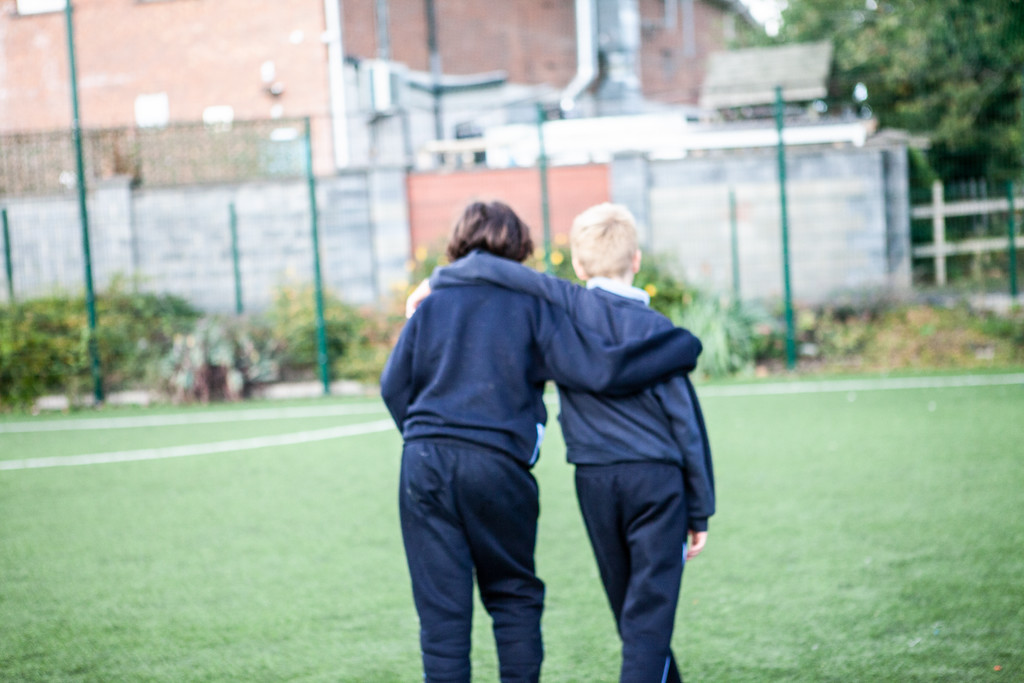 Healthy Eating
Physical well-being 
An Active School!
Drop Everything and Dance!
Mindfulness
Mental Well-being
Friends for Life Programme
Social Wellbeing
Meeting children where they are struggling:
Hot Chocolate!
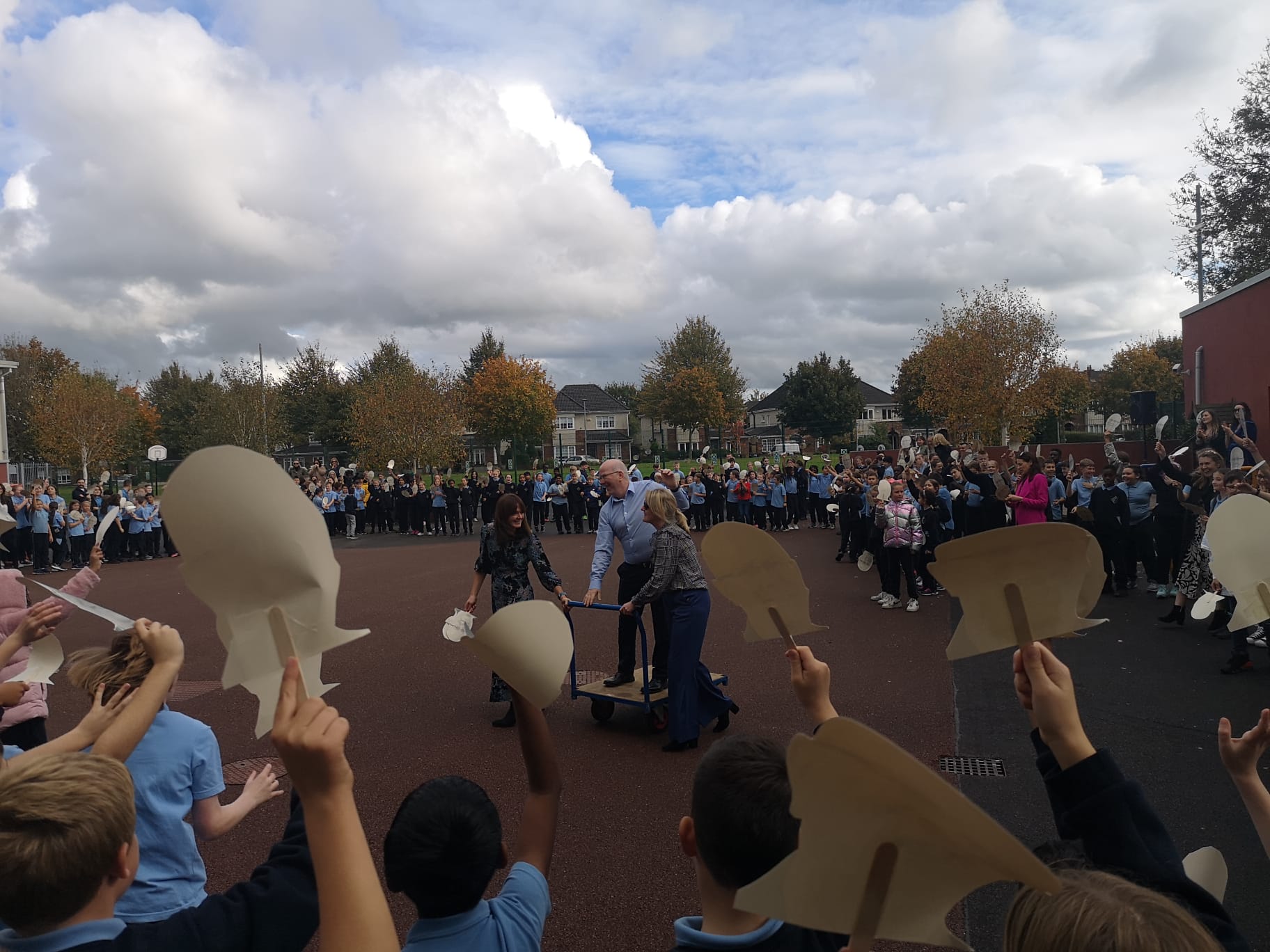 Continued Traditions
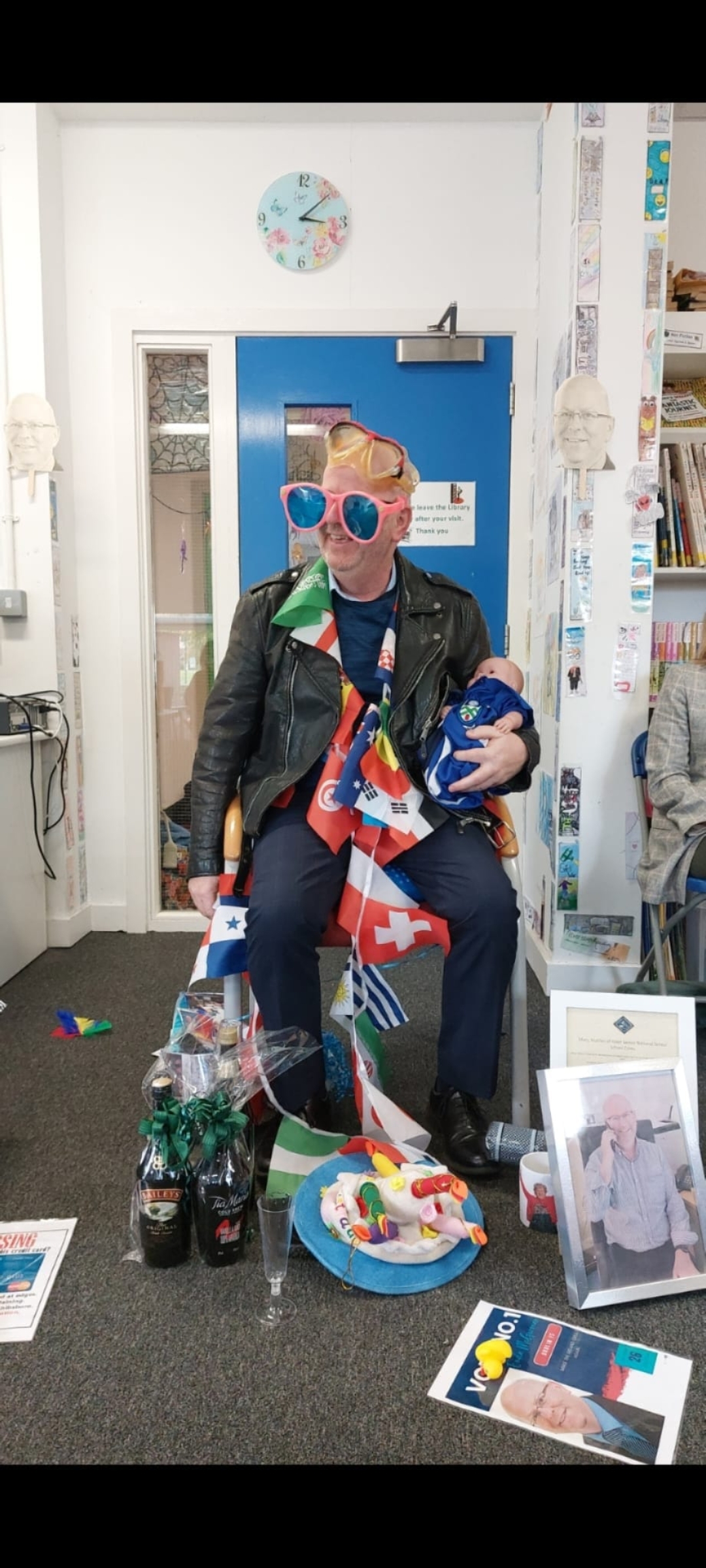 22 years of service……and this is how it ends!!
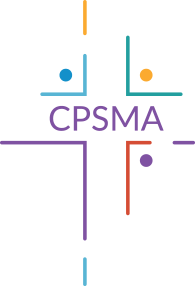 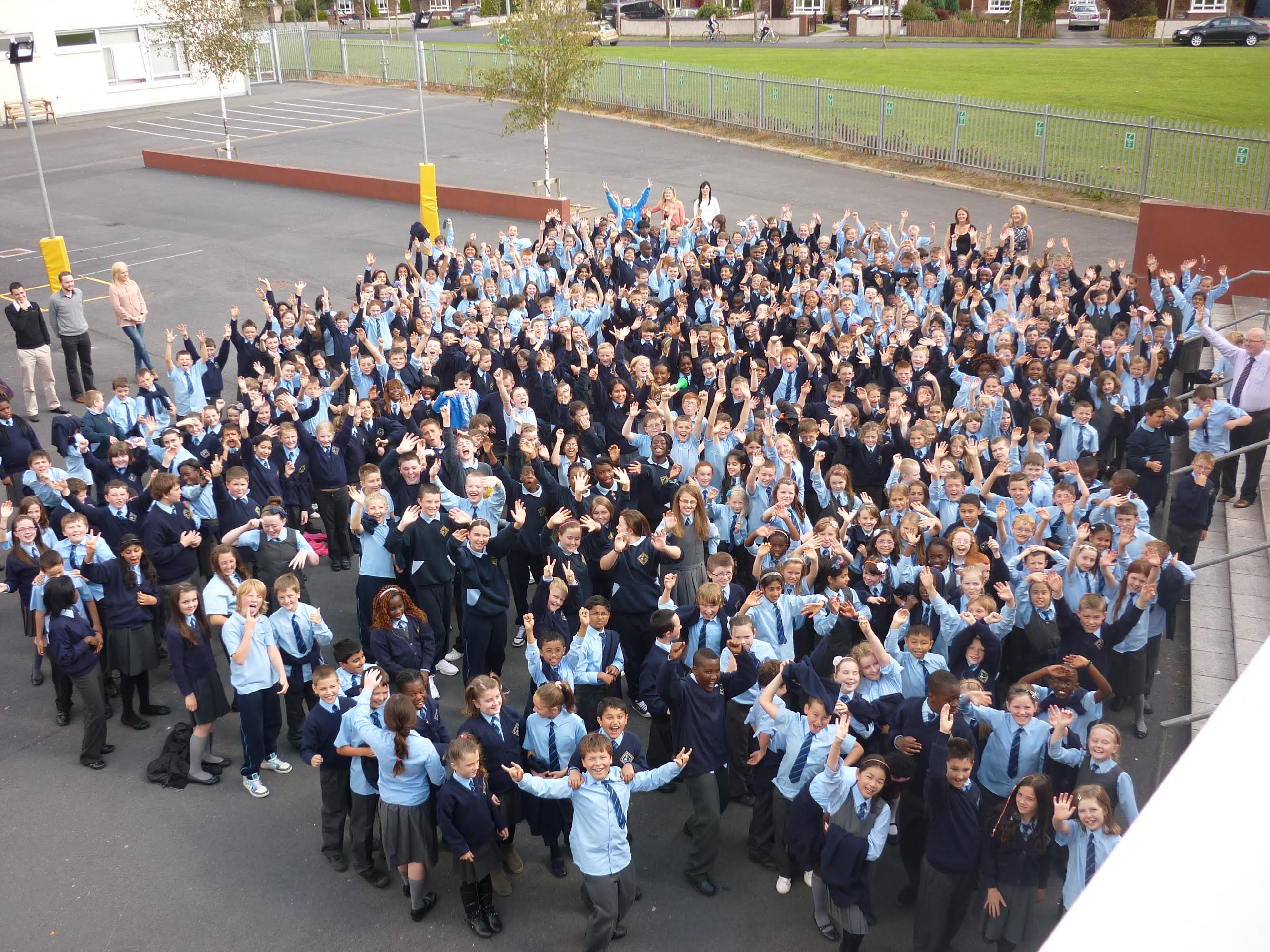 Míle Buíochas!